ネットワークプログラミング
千代浩司
高エネルギー加速器研究機構
素粒子原子核研究所
内容
クライアントアプリケーションの書き方
socket()
connect()
read(), write()
ネットワークバイトオーダー
ユーティリティー
gettimeofday()
tcpdump
wireshark
トラブル解消例
2
DAQ-Middlewareトレーニングコース
2012-08-09
参考書
Protocol
TCP/IP Illustrated, Volume 1　2nd edition (Fall, Stevens)
	パケットの流れ図がWiresharkになった
Programming
Unix Network Programming Volume 1 (3rd edition) (Stevens, Fenner, Rudoff)
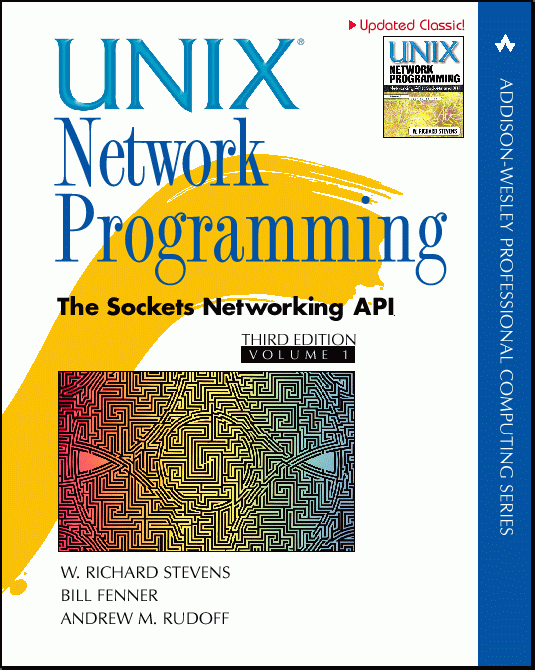 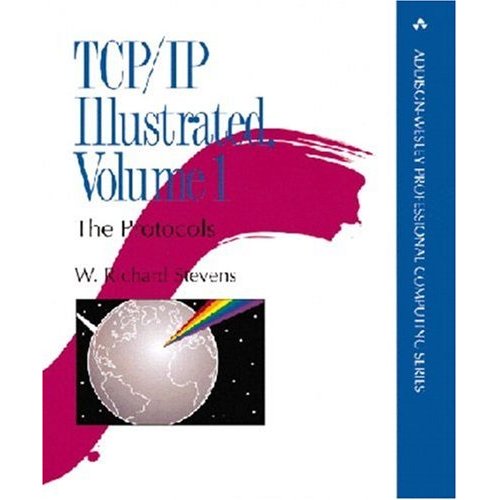 3
DAQ-Middlewareトレーニングコース
2012-08-09
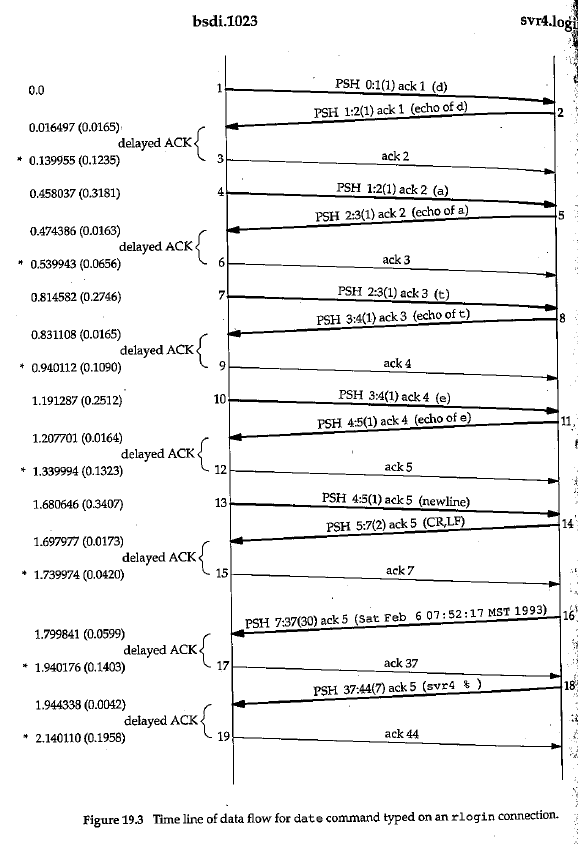 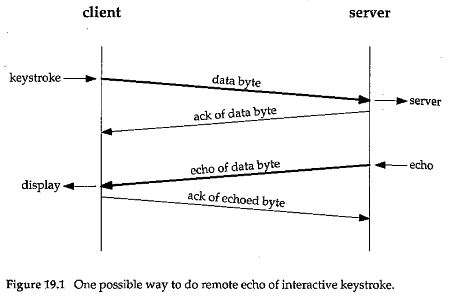 4
DAQ-Middlewareトレーニングコース
2012-08-09
Linux System Programming
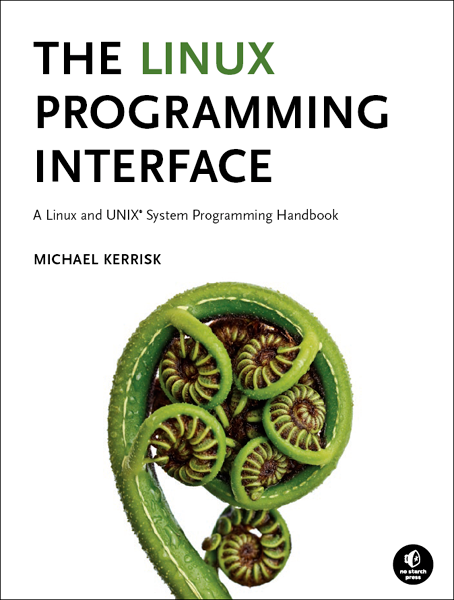 The Linux Programming Interface 
Michael Kerrisk 
No Starch Press
ISBN 978-1-59327-220-3
1552 pages 
published in October 2010
http://man7.org/tlpi/

system call programmingの話だけではなくたとえばshared libraryの作り方、sonameとかの話も書かれています。

1552ページもあって重たいです（電子版もあります）。
5
DAQ-Middlewareトレーニングコース
2012-08-09
Ethernet Using TCP
Client
Server
Application Protocol
User
Process
TCP
TCP
Kernel
TCP Protocol
IP
IP
IP Protocol
Ethernet
Driver
Ethernet
Driver
Ethernet Protocol
Ethernet
6
DAQ-Middlewareトレーニングコース
2012-08-09
プロトコルスタック縦断
App
Header
App data
User
Process
Application
Application data
Application data
TCP
Kernel
TCP Header
TCP Header
Application data
Application data
IP
IP Header
IP Header
TCP Header
TCP Header
Application data
Application data
Ethernet
Driver
Ethernet Header
Ethernet Header
IP Header
IP Header
TCP Header
TCP Header
Application data
Application data
Ethernet Trailer
Ethernet Trailer
Ethernet
7
DAQ-Middlewareトレーニングコース
2012-08-09
TCPとUDP
client
server
TCP (Transmission Control Protorol)
コネクション型通信
データが届いたか確認しながら通信する
届いていなければ再送する
SiTCPではデータ転送に使う

UDP (User Datagram Protocol)
コネクションレス型通信
データが届いたかどうかの確認はユーザーが行う
SiTCPではスローコントロールに使う
3way handshake
    (connection)
data
ack
data
ack
TCP data flow
8
DAQ-Middlewareトレーニングコース
2012-08-09
Network Application: Client - Server
client
server
Application Protocol
ネットワークを通じて通信するにはまずクライアントおよびサーバー
間で通信プロトコルを策定する必要がある。
9
DAQ-Middlewareトレーニングコース
2012-08-09
通信プロトコルの例
SMTP (メール）
HTTP　（ウェブ）
その他いろいろ
10
DAQ-Middlewareトレーニングコース
2012-08-09
通信プロトコル
Server
Client
垂れ流し
ポーリングで読み取り
Length Request
Length + Data
Length Request
Length + Data
11
DAQ-Middlewareトレーニングコース
2012-08-09
TCPクライアント、サーバーの流れ
サーバー
クライアント
socket(),bind(),listen(),
accept()
socket()
接続確立
connect()
write()
リクエスト
read()
リクエストの処理
返答
write()
read()
close()
12
DAQ-Middlewareトレーニングコース
2012-08-09
クライアントプログラム
int sockfd;
sockfd = socket(AF_INET, SOCK_STREAM, 0);
connect(sockfd, (struct sockaddr *)&servaddr, sizeof(servaddr));

接続を確保できればあとはファイルディスクリプタを使って
read()したりwrite()すれば通信できる
（普通のファイルの読み書きと同様）。

理想的にはkernel側の話はまったく知らなくてもよいはずだが、
そうはいかないこともある。

kernel側も理解しておくと勉強が進む（こともある）。
13
DAQ-Middlewareトレーニングコース
2012-08-09
システムコールのエラーの捕捉（１）
エラーの捕捉はたいせつ
さぼるとあまりよいことはない
大部分のシステムコールはエラーだと -1 を返す
大域変数errnoが設定される
#include <errno.h>
エラーが起きたときに設定される。エラーがおこる前は前のerrnoが残っている
どんなエラーがあるかはマニュアルページのERRORSに書いてある。
14
DAQ-Middlewareトレーニングコース
2012-08-09
man socketで出てくる例：

RETURN VALUE
       On success, a file descriptor for  the  new  socket  is  returned.   On
       error, -1 is returned, and errno is set appropriately.

ERRORS
       EACCES Permission  to create a socket of the specified type and/or pro-
              tocol is denied.

       EAFNOSUPPORT
              The implementation does not support the specified  address  fam-
              ily.

       EINVAL Unknown protocol, or protocol family not available.

       EMFILE Process file table overflow.

       ENFILE The  system  limit  on  the  total number of open files has been
              reached.

       ENOBUFS or ENOMEM
              Insufficient memory is available.  The socket cannot be  created
              until sufficient resources are freed.

       EPROTONOSUPPORT
              The  protocol  type  or  the specified protocol is not supported
              within this domain.

       Other errors may be generated by the underlying protocol modules.
15
DAQ-Middlewareトレーニングコース
2012-08-09
システムコールのエラーの捕捉（2）
errnoから文字列へ変換する関数
perror()
err()
if ( (sockfd = socket(AF_INET, SOCK_STREAM, 0)) < 0) {
    perror("socket error");
    exit(1);
}

エラー時にはperror()で指定した文字列 + ": " と、errnoに対応する文字列が
表示される。
16
DAQ-Middlewareトレーニングコース
2012-08-09
システムコールのエラーの捕捉（3）
#include <err.h>
err(int eval, const char *fmt, ...)
 　　　progname: fmtの文字列 : errnoに対応する文字列
　　　と表示してexit(eval)する。
        fmtはprintf()と同じ感じで書ける

char *ip_address = "192.168.0.16";
if ( (sockfd = socket(AF_INET, SOCK_STREAM, 0)) < 0) {
     err(1, "socket error for %s", ip_address);
}
17
DAQ-Middlewareトレーニングコース
2012-08-09
TCP接続
サーバー
socket()
bind()
lisnten()
クライアント
socket()
connect()
(blocks)
accept()
(blocks)
connect()
retuns
accept()
returns
ここでread()、
write()できるように
なる。
18
DAQ-Middlewareトレーニングコース
2012-08-09
socket()
#include <sys/types.h>
 #include <sys/socket.h>

 int socket(int domain, int type, int protocol);
domain
    IPv4: AF_INET
    Unix: AF_UNIX (X11などで使われている）

type
    SOCK_STREAM (TCP)
    SOCK_DGRAM   (UDP)

protocol
    0
    その他
int sockfd;
if ( (sockfd = socket(AF_INET, SOCK_STREAM, 0)) < 0) {
    perror("socket error");
    exit(1);
}
19
DAQ-Middlewareトレーニングコース
2012-08-09
connect() 　(1)
#include <sys/types.h>
#include <sys/socket.h>

int 　connect ( int 　sockfd, const 　struct sockaddr *serv_addr,　socklen_t addrlen);
struct sockaddr: 総称ソケットアドレス構造体
                          アドレス、ポートの情報を格納する構造体

struct sockaddr {
    uint8_t	sa_len;
    sa_family_t	sa_family;	/* address family: AF_XXX value */
    char		sa_data[14];	/* protocol-specific address
};

connect()では通信相手を指定するためにsockaddrを使用する。
20
DAQ-Middlewareトレーニングコース
2012-08-09
connect()  (2) （IPv4の場合）
#include   <netinet/in.h>
struct sockaddr_in {
    sa_family_t	sin_family;	/* AF_INET */
    in_port_t	sin_port;		/* 16 bit TCP or UDP port number
    struct  in_addr	sin_addr;	/* 32 bit IPv4 address */
    char		sin_zero[8]	/* unused */
};
struct  in_addr {
    in_addr_t   s_addr;
};

Example:

struct   sockaddr_in   servaddr;
char    *ip_address = "192.168.0.16";
int        port = 13;			 /* daytime */
servaddr . sin_family = AF_INET;
servaddr . sin_port    = htons(port);
inet_pton(AF_INET,  ip_address,  &servaddr.sin_addr); /* need error check */
21
DAQ-Middlewareトレーニングコース
2012-08-09
socket() + connect()
struct sockaddr_in servaddr;
int	sockfd;
char	*ip_address = "192.168.0.16";
int	port = 13; 　/* daytime */

if ( (sockfd = socket(AF_INET, SOCK_STREAM, 0)) < 0) {
    peror("socket");
    exit(1);
}

servaddr.sin_family = AF_INET;
servaddr.sin_port   = htons(port);
if (inet_pton(AF_INET, ip_address, &servaddr.sin_addr) <=0) {
    fprintf(stderr, "inet_pton error for %s\n", ip_address);
    exit(1);
}

if (connect(sockfd, (struct sockaddr *) &servaddr,    	sizeof(servaddr)) < 0) {
    perror("connect");
    exit(1);
}
長過ぎるので普通はなにかしたいところ
22
DAQ-Middlewareトレーニングコース
2012-08-09
connect_tcp()
if (　(sockfd = connect_tcp(ip_address, port)) < 0) {
    fprintf("connect error");
    exit(1);
}

と書けるようにまとめておくと使いまわしがきく（かもしれない）。

その他
　ソケットアドレス構造体の取り扱いにgetaddrinfo()を使う。
23
DAQ-Middlewareトレーニングコース
2012-08-09
DAQ-Middleware Sockライブラリでは
try {
        // Create socket and connect to data server.
        m_sock = new DAQMW::Sock();
        m_sock->connect(m_srcAddr, m_srcPort);
 } catch (DAQMW::SockException& e) {
        std::cerr << "Sock Fatal Error : " << e.what() << std::endl;
        fatal_error_report(USER_DEFINED_ERROR1, "SOCKET FATAL ERROR");
 } catch (...) {
        std::cerr << "Sock Fatal Error : Unknown" << std::endl;
        fatal_error_report(USER_DEFINED_ERROR1, "SOCKET FATAL ERROR");
 }
24
DAQ-Middlewareトレーニングコース
2012-08-09
パケットの流れを見てみる
0.000000   0.000000   connect start
0.000363   0.000363   IP 192.168.0.100.35005 > 192.168.0.101.13: S
0.000489   0.000126   IP 192.168.0.101.13    > 192.168.0.100.35005: S
0.000536   0.000047   IP 192.168.0.100.35005 > 192.168.0.101.13: . ack 1 win 1460
0.000583   0.000047   connect returns

0.004302   0.003719   IP 192.168.0.101.13    > 192.168.0.100.35005: FP 1:27(26) ack 1
0.004718   0.000416   IP 192.168.0.100.35005 > 192.168.0.101.13: F 1:1(0) ack 28
0.004917   0.000199   IP 192.168.0.101.13    > 192.168.0.100.35005: . ack 2 win 33303
25
DAQ-Middlewareトレーニングコース
2012-08-09
read()、write()
ソケットファイルディスクリプタをread(), write()するとデータの受信、送信ができる。

read()
通信相手方からのデータがソケットレシーブバッファに入っている。そのデータを読む。
write()
ソケットセンドバッファにデータを書く。書いたデータが通信相手方に送られる。
26
DAQ-Middlewareトレーニングコース
2012-08-09
TCP Input/Output
application
application buffer
application buffer
write()
read()
user process
kernel
TCP
socket send buffer
socket receive
 buffer
write()がリターンしても相手方にデータが到着したことを
保障するものではない。単にsocket send bufferに書けた
だけ（あとはkernelにおまかせ）。
IP
datalink
27
DAQ-Middlewareトレーニングコース
2012-08-09
read()  (1)
#include <unistd.h>
ssize_t read(int fd, void *buf, size_t count);
#define MAX_BUF_SIZE 1024

ssize_t n;
unsigned char buf[MAX_BUF_SIZE];
n = read(sockfd, buf, sizeof(buf));
if (n < 0) {
    perror("read error");
    exit(1);
}
戻り値
n > 0: 読んだバイト数
n==0: EOF
n== -1: エラー
28
DAQ-Middlewareトレーニングコース
2012-08-09
read()  (2)
#include <unistd.h>
ssize_t 　read(int fd, void *buf, size_t count);
注意点

read()がリターンしたときにbufにcountバイトのデータが
入っているとは限らない。
(データが要求したぶんだけまだ到着していないなど）
必ずcountバイト読んだあとリターンするようにしたければ
そのようにプログラムする必要がある。

デフォルトでは読むデータがない場合は読めるまでブロックする
（そこでプログラムの動作が止まる）
29
DAQ-Middlewareトレーニングコース
2012-08-09
int readn(int sockfd, unsigned char *buf, int nbytes)
{
    int nleft;
    int nread;
    unsigned char *buf_ptr;

    buf_ptr = buf;
    nleft   = nbytes;

    while (nleft > 0) {
        nread = read(sockfd, buf_ptr, nleft);
        if (nread < 0) {
            if (errno == EINTR) {
                nread = 0; /* read again */
            }
        }
        else if (nread == 0) { /* EOF */
            break;
        }
        nleft   -= nread;
        buf_ptr += nread;
    }
    return (nbytes - nleft);
}
readn()
30
DAQ-Middlewareトレーニングコース
2012-08-09
ソケットレシーブバッファに何バイトのデータがあるか調べる方法
nbytes = recv(sockfd, 　buf, 　sizeof(buf),
                                 MSG_PEEK|MSG_DONTWAIT);

データはbufにコピーされる

ioctl(sockfd, 　FIONREAD ,   &nbytes);
　使えるOSは限られる（Linuxでは使える）
31
DAQ-Middlewareトレーニングコース
2012-08-09
write()
#include <unistd.h>
ssize_t write(int fd, const void *buf, size_t count);
unsigned char buf[4];
ssize_t n;

buf[0] = 0x5a;
buf[1] = 0x5b;
buf[2] = 0x5c;
buf[3] = 0x5b;

if (write(sockfd, buf, 4) == -1) {
    perror("write error");
    exit(1);
}
ソケットセンドバッファに余裕がないときにはブロックする（エラーにはならない）。
ブロックしないようにするにはノンブロックキグ
ソケットオプションを使う（ノンブロッキングにするとエラー処理とかでだいぶ行数が増える）。
32
DAQ-Middlewareトレーニングコース
2012-08-09
socket send/receive bufferの大きさ
application
application buffer
application buffer
write()
read()
user process
kernel
TCP
socket send buffer
socket receive
 buffer
IP
datalink
33
DAQ-Middlewareトレーニングコース
2012-08-09
socket send/receive bufferの大きさの調整
受信に関してはLinuxでは自動調節機能がある
多重読み出しを行うときにはあらかじめ大きくしておく必要がある
echo 0 > /proc/sys/net/ipv4/tcp_timestamps
echo 1 > /proc/sys/net/ipv4/tcp_moderate_rcvbuf
echo 4194304 > /proc/sys/net/core/wmem_max
echo 4194304 > /proc/sys/net/core/rmem_max
echo 4194304 > /proc/sys/net/core/wmem_default
echo 4194304 > /proc/sys/net/core/rmem_default
echo 4096       131072  4194304 > /proc/sys/net/ipv4/tcp_rmem
echo 4096       131072  4194304 > /proc/sys/net/ipv4/tcp_wmem
34
DAQ-Middlewareトレーニングコース
2012-08-09
ここまでのまとめ
ソケットファイルディスクリプタを取得するとあとは通常のファイルの読み書きと同様
ファイルを読むときとは違って指定したサイズが必ずしも読めるとは限らない。指定したサイズ必ず読みたければそのような関数を作る必要がある。
35
DAQ-Middlewareトレーニングコース
2012-08-09
ネットワークバイトオーダー (1)
unsigned char buf[10];
	アドレスはbuf[0], buf[1], buf[2]の順に大きくなる
unsigned char buf[10];
	write(sockfd, buf, 10)；
	とするとbuf[0], buf[1], buf[2] …の順に送られる。
read(sockfd, buf, 10);
	着た順にbuf[0], buf[1], buf[2]に格納される。
36
DAQ-Middlewareトレーニングコース
2012-08-09
ネットワークバイトオーダー (2)
// intがどういう順番でメモリーに
// 入っているか調べるプログラム

#include <stdio.h>

int main(int argc, char *argv[])
{
        int i;

        union num_tag {
                unsigned char c[sizeof(int)];
                unsigned int    num;
        } u_num;

        u_num.num = 0x01020304;

        for (i = 0; i < sizeof(int); i++) {
                printf("u_num.c[%d]: %p 0x%02x \n", i, &u_num.c[i], u_num.c[i]);
        }
        return 0;
}
出力 (i386)

u_num.c[0]: 0xbfbfe850 0x04
u_num.c[1]: 0xbfbfe851 0x03
u_num.c[2]: 0xbfbfe852 0x02
u_num.c[3]: 0xbfbfe853 0x01
37
DAQ-Middlewareトレーニングコース
2012-08-09
ネットワークバイトオーダー(3)
0x 01 02 03 04 の順に送られてきたデータをread(sockfd, buf, 4)で読んだ場合
big endian
little endian
buf
buf
0x01
0x03
0x04
0x01
0x03
0x04
0x02
0x02
big endianでは  0x 01020304 = 16909060
little endianでは 0x 04030201 = 67305985
ネットワークバイトオーダーはbig endian
38
DAQ-Middlewareトレーニングコース
2012-08-09
ネットワークバイトオーダー(4)
ホストオーダー⇔ネットワークバイトオーダー変換関数
htonl (host to network long)
htons (host to network short)
ntohl (network to host long)
ntohs (network to host short)
39
DAQ-Middlewareトレーニングコース
2012-08-09
daytime client (1)
xinetd内蔵サーバー daytime (port 13)
/etc/xinetd.d/daytime-streamにて
	disable = no
	に変更して service xinetd restart
telnet localhost 13
	すると現在日時が表示される
40
DAQ-Middlewareトレーニングコース
2012-08-09
#include <sys/socket.h>
#include <sys/types.h>

#include <arpa/inet.h>
#include <netinet/in.h>

#include <errno.h>
#include <stdio.h>
#include <stdlib.h>
#include <unistd.h>

#define MAXLINE 1024

int main(int argc, char *argv[])
{
    unsigned char line[MAXLINE + 1];
    struct sockaddr_in servaddr;
    char *ip_address = "127.0.0.1";
    int port = 13;
    int sockfd, n;
41
DAQ-Middlewareトレーニングコース
2012-08-09
servaddr.sin_family = AF_INET;
    servaddr.sin_port   = htons(port);

    n = inet_pton(AF_INET, ip_address, &servaddr.sin_addr);
    if (n < 0) {
        perror("inet_pton");
        exit(1);
    }
    else if (n == 0) {
        fprintf(stderr, "invalid address %s", ip_address);
        exit(1);
    }

    if ( (sockfd = socket(AF_INET, SOCK_STREAM, 0)) < 0) {
        perror("socket");
        exit(1);
    }
    
    if (connect(sockfd, (struct sockaddr *) &servaddr, sizeof(servaddr)) < 0) {
        perror("connect");
        exit(1);
    }
42
DAQ-Middlewareトレーニングコース
2012-08-09
for ( ; ; ) {
        n = read(sockfd, line, MAXLINE);
        if (n < 0) {
            perror("read");
            exit(1);
        }
        else if (n == 0) {
            printf("EOF\n");
            break;  
        }
        line[n] = '\0'; /* string termination */
        printf("%s\n", line);
    }
    
    if (close(sockfd) < 0) {
        perror("close");
        exit(1);
    }

    return 0;
}
0123456789012345678901234 5 6
07 AUG 2012 13:02:10 JST\r\n\0
[daq@localhost daytimeclient]$ ./daytimeclient | hexdump -vC
00000000  30 37 20 41 55 47 20 32  30 31 32 20 31 33 3a 30  |07 AUG 2012 13:0|
00000010  32 3a 31 30 20 4a 53 54  0d 0a 0a 45 4f 46 0a     |2:10 JST...EOF.|
43
DAQ-Middlewareトレーニングコース
2012-08-09
情報のありか
Manual Page
本
44
DAQ-Middlewareトレーニングコース
2012-08-09
Manual Pages
セクション
1 (Utility Program)
2 (System call)
3 (Library)
4 (Device)
5 (File format)
6 (Game)
7 (Misc.)
8 (Administration)
Linuxだとこの他
3P (Posix)
45
DAQ-Middlewareトレーニングコース
2012-08-09
Manual Pages
manコマンド
Linuxのマニュアルページは
http://www.kernel.org/doc/man-pages/
最新のマニュアルはここで読める。
利用しているkernel、library等のバージョンに注意する必要がある。
46
DAQ-Middlewareトレーニングコース
2012-08-09
Manual Pages
Header
READ(3P) POSIX Programmer's Manual READ(3P)
READ(2) Linux Programmer's Manual READ(2)
SYNOPSIS
DESCRIPTION
RETURN VALUE
SEE ALSO

EXAMPLE
47
DAQ-Middlewareトレーニングコース
2012-08-09
Manual Pages(例題)
READ(2) 　　　　　　　　Linux Programmer's Manual 　　　　　　　　　READ(2)
NAME
       read - read from a file descriptor

SYNOPSIS
       #include <unistd.h>
       ssize_t read(int fd, void *buf, size_t count);

DESCRIPTION
       read()  attempts to read up to count bytes from file descriptor fd into
       the buffer starting at buf.
：
RETURN VALUE
：
ERRORS
：
CONFORMING TO
       SVr4, 4.3BSD, POSIX.1-2001.
NOTES
：
SEE ALSO
48
DAQ-Middlewareトレーニングコース
2012-08-09
Manual Pages(例題)
READ(2) 　　　　　　　　Linux Programmer's Manual 　　　　　　　　　READ(2)
NAME
       read - read from a file descriptor

SYNOPSIS
       #include <unistd.h>
       ssize_t read(int fd, void *buf, size_t count);

DESCRIPTION
       read()  attempts to read up to count bytes from file descriptor fd into
       the buffer starting at buf.
：
RETURN VALUE
：
ERRORS
：
CONFORMING TO
       SVr4, 4.3BSD, POSIX.1-2001.
NOTES
：
SEE ALSO
49
DAQ-Middlewareトレーニングコース
2012-0809
Utility
gettimeofday()
nc
tcpdump、wireshark (ex. ethereal)
50
DAQ-Middlewareトレーニングコース
2012-08-09
gettimeofday()で現在時刻の取得
#include <sys/time.h>
int gettimeofday(struct timeval *tv, struct timezone *tz);
struct timeval start, end, diff;
if (gettimeofday(&start, NULL) < 0) {
    err(1, "gettimeofday");
}
/* ... */
if (getimeofday(&end, NULL) < 0) {
    err(1, "gettimeofday");
}
/* 時間差をとるには引き算してもよいし、timersub()関数を使ってもよい
timersub(&end, &start, &diff);
printf("%ld.%06ld\n",  result.tv_sec,  result.tv_usec);
struct timeval {
       time_t           tv_sec;      /* seconds */
       suseconds_t tv_usec;    /* microseconds */
};
Linuxではgettimeofday()を1,000,000回繰り返して１秒以下（CPUに依存する）
51
DAQ-Middlewareトレーニングコース
2012-08-09
ナノ秒まで必要なとき
clock_gettime(CLOCK_REALTIME, &ts);

コンパイル時に-lrtが必要
struct timespec {
   time_t   tv_sec;        /* seconds */
   long     tv_nsec;       /* nanoseconds */
};
余談：　最近のファイルシステムのタイムスタンプはナノ秒まで記録されている
% touch X
% ls -l --full X
-rw-rw-r-- 1 sendai sendai 0 2012-08-02 15:02:55.362116699 +0900 X
52
DAQ-Middlewareトレーニングコース
2012-08-09
nc (netcat)
nc - arbitrary TCP and UDP connections and listens



nc 192.168.0.16 > datafile で接続してデータをとってみる
nc 192.168.0.16 | tee log.dat | prog_histo
% nc   -l   1234 
(これで待機して別の端末から)
Hello, world
% nc   127.0.0.1   1234 
Hello, world
53
DAQ-Middlewareトレーニングコース
2012-08-09
tcpdump
ネットワーク上を流れているパケットを見るコマンド
接続できないんだけどパケットはでているのか？
データが読めないんだけど向こうからパケットはきているんでしょうか？
rootにならないと使えない
起動方法
	# tcpdump -n -w dumpfile -i eth0
	# tcpdump -n -r dumpfile
Selector
	# tcpdump -n -r host 192.168.0.16
	# tcpdump -n -r src 192.168.0.16 and dst 192.168.0.17
54
DAQ-Middlewareトレーニングコース
2012-08-09
tcpdump出力例
TCPの3wayハンドシェイク付近：
11:27:55.137827 IP 192.168.0.16.59448 > 192.168.0.17.http: S 153443204:
153443204(0) win 5840 <mss 1460,sackOK,timestamp 587094474 0,nop,wscale 7>
11:27:55.139573 IP 192.168.0.17.http > 192.168.0.16.59448: S 4091282933:
4091282933(0) ack 153443205 win 65535 <mss 1460,nop,wscale 1,nop,nop,timestamp
3029380287 587094474,sackOK,eol>
11:27:55.139591 IP 192.168.0.16.59448 > 192.168.0.17.http: . ack 1 win 46
<nop,nop,timestamp 587094479 3029380287>
11:27:55.139751 IP 192.168.0.16.59448 > 192.168.0.17.http: P 1:103(102) ack 1
win 46 <nop,nop,timestamp 587094479 3029380287>
11:27:55.143520 IP 192.168.0.17.http > 192.168.0.16.59448: P 1:252(251)
ack103 win 33304 <nop,nop,timestamp 3029380290 587094479>
55
DAQ-Middlewareトレーニングコース
2012-08-09
tcpdump - 時刻情報
絶対時刻ではなくて相対的な時間に変換するプログラムを作っておくと便利なことがある。
0.000000   0.000000  IP 192.168.0.16.59448 > 192.168.0.17.http: S 153443204:1534432
0.001746   0.001746  IP 192.168.0.17.http > 192.168.0.16.59448: S 4091282933:409128
0.001764   0.000018  IP 192.168.0.16.59448 > 192.168.0.17.http: . ack 1 win 46 <nop
0.001924   0.000160  IP 192.168.0.16.59448 > 192.168.0.17.http: P 1:103(102) ack 1
0.005693   0.003769  IP 192.168.0.17.http > 192.168.0.16.59448: P 1:252(251) ack 10
0.005703   0.000010  IP 192.168.0.16.59448 > 192.168.0.17.http: . ack 252 win 54 <n
1.107822   1.102119  IP 192.168.0.16.59448 > 192.168.0.17.http: F 103:103(0) ack 25
1.108482   0.000660  IP 192.168.0.17.http > 192.168.0.16.59448: . ack 104 win 33304
1.109608   0.001126  IP 192.168.0.17.http > 192.168.0.16.59448: F 252:252(0) ack 10
1.109618   0.000010  IP 192.168.0.16.59448 > 192.168.0.17.http: . ack 253 win 54 <n
最初の欄はSYNを送ってからの経過時間
２番目の欄は直前の行との時間差を示すもの
56
DAQ-Middlewareトレーニングコース
2012-08-09
tcpdump + program log
tcpdumpの時刻情報と同じ時刻フォーマットでログを出すようにしておいてtcpdumpをとりつつプログラムを走らせあとからマージする：
	(tcpdump -n -r tcpdump.out; cat log) | sort -n
57
DAQ-Middlewareトレーニングコース
2012-08-09
NEUNET Protocol
サーバー（検出器モジュール）
クライアント
length request
length + data
length request
length + data
58
DAQ-Middlewareトレーニングコース
2012-08-09
tcpdump + program log
0.000000 0.000000 connect start
0.000063 0.000063 IP 192.168.0.204.57447 > 192.168.0.20.telnet: S 4076228960:407
0.000128 0.000065 IP 192.168.0.20.telnet > 192.168.0.204.57447: S 3718362368:371
0.000159 0.000031 IP 192.168.0.204.57447 > 192.168.0.20.telnet: . ack 1 win 5840
0.000215 0.000056 write length
0.000227 0.000012 IP 192.168.0.204.57447 > 192.168.0.20.telnet: P 1:9(8) ack 1 w
0.000234 0.000007 read length + data
0.000275 0.000041 IP 192.168.0.20.telnet > 192.168.0.204.57447: . ack 9 win 6551
0.002269 0.001994 IP 192.168.0.20.telnet > 192.168.0.204.57447: . 1:5(4) ack 9 w
0.002284 0.000015 IP 192.168.0.204.57447 > 192.168.0.20.telnet: . ack 5 win 5840
0.002300 0.000016 write length
0.002306 0.000006 IP 192.168.0.204.57447 > 192.168.0.20.telnet: P 9:17(8) ack 5
0.002312 0.000006 read length + data
0.002369 0.000057 IP 192.168.0.20.telnet > 192.168.0.204.57447: . ack 17 win 655
0.002568 0.000199 IP 192.168.0.20.telnet > 192.168.0.204.57447: . 5:1465(1460) a
0.002583 0.000015 IP 192.168.0.204.57447 > 192.168.0.20.telnet: . ack 1465 win 8
0.002717 0.000134 IP 192.168.0.20.telnet > 192.168.0.204.57447: . 1465:2925(1460
59
DAQ-Middlewareトレーニングコース
2012-08-09
wireshark
yum install wireshark-gnome (GUIつきのをインストールする）
Ethernet、IP, TCPのヘッダがどこか色つきで表示してくれるので便利
あまり使ったことがないので教えてください
60
DAQ-Middlewareトレーニングコース
2012-08-09
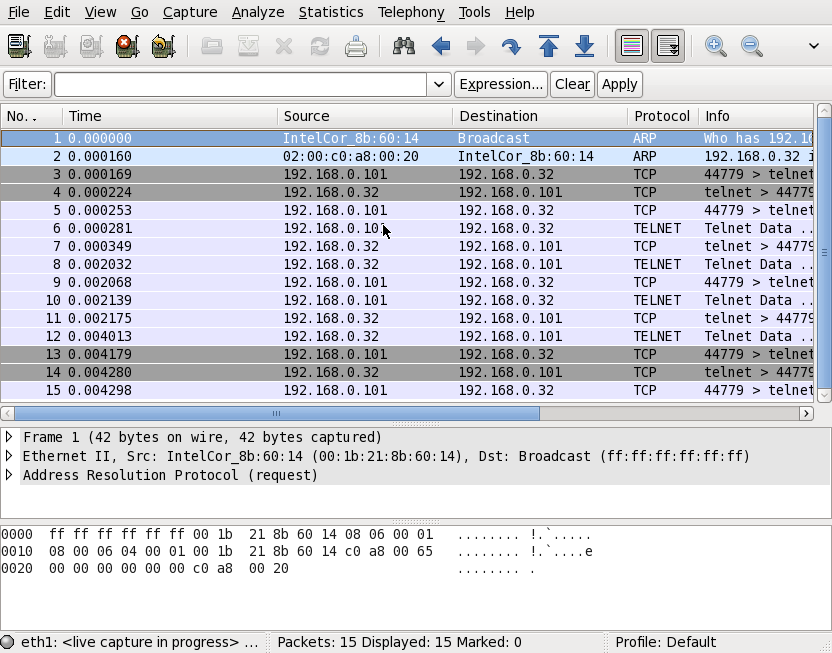 MACアドレスからベンダーを調べて表示する（らしい）
61
DAQ-Middlewareトレーニングコース
2012-08-09
wireshark
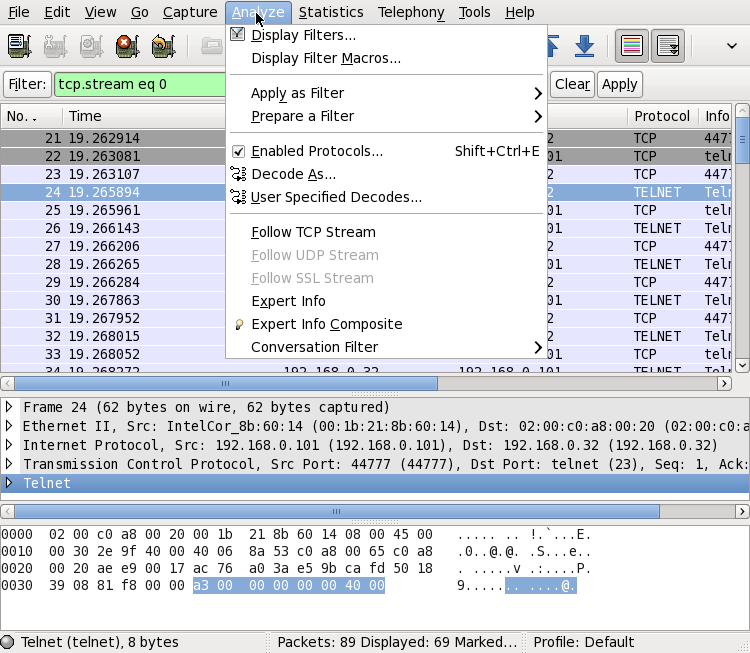 複数のTCPセッションがあってもAnalyze→Follow TCP Streamで追跡可能
62
DAQ-Middlewareトレーニングコース
2012-08-09
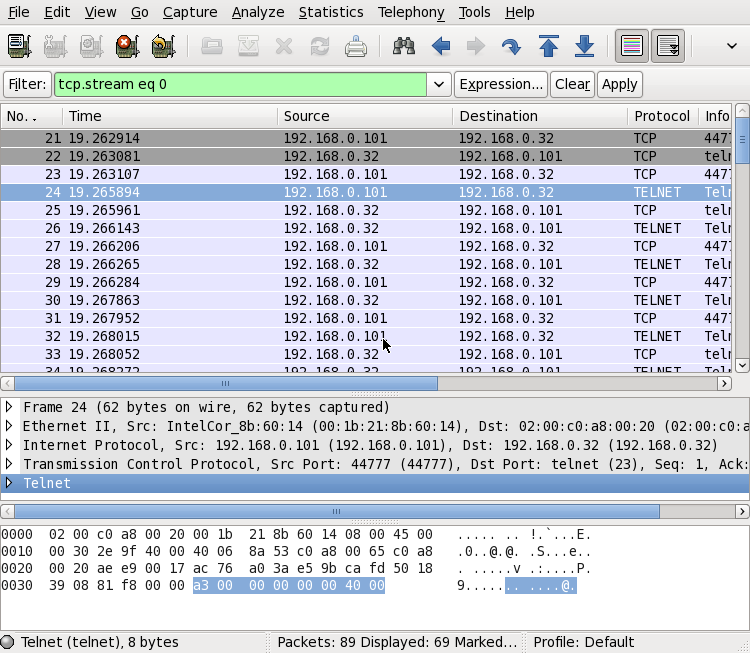 wireshark
63
DAQ-Middlewareトレーニングコース
2012-08-09
wireshark
データのダンプもできる
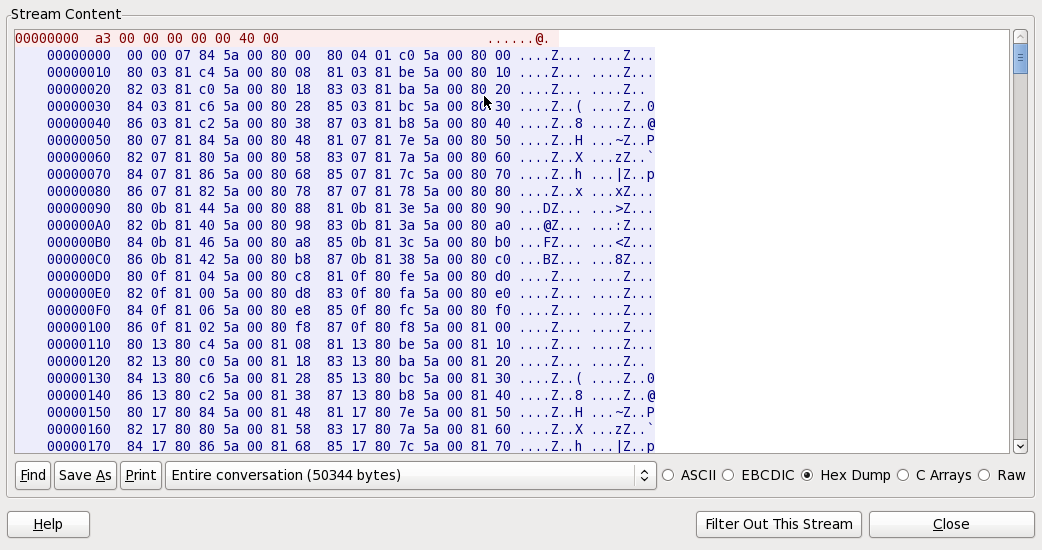 64
DAQ-Middlewareトレーニングコース
2012-08-09
wireshark
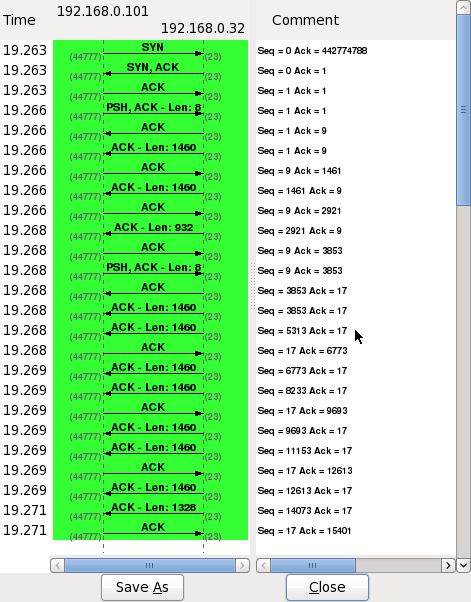 フローグラフ
65
DAQ-Middlewareトレーニングコース
2012-08-09
tcpflow
tcpdump、wireshark等でキャプチャしたファイルからデータフローを取り出すことができる
同様なソフトウェアは他にもある
66
DAQ-Middlewareトレーニングコース
2012-08-09
ビットシフト、マスク
ヘッダ情報、データのデコードの際に必要になることがある。
ビットを節約するため等の理由により、１バイト内に意味が違うデータが入っている場合にビットシフト、マスク等を使用してデータを取り出すことが必要である場合がある。



取り出したあとは構造体メンバーに代入する
モジュール
ナンバー
クレートナンバー
67
DAQ-Middlewareトレーニングコース
2012-08-09
多重読み出し
read(sockfd_0,  buf_0,  sizeof(buf_0));
read(sockfd_1,  buf_1,  sizeof(buf_1));
read(sockfd_2,  buf_2,  sizeof(buf_2));

とするとsockfd_0で止まると、sockfd_1が読めるようになっていても
プログラムが進行しない。

読めるようになったものをどんどん読むにはselect()あるいはLinuxなら
epoll()を使う。
あるいはpthreadを使う。
68
DAQ-Middlewareトレーニングコース
2012-08-09
tcpdumpで問題切り分けの例
MLF中性子 BL 01での例
読み出しモジュールはNEUNETモジュール
69
DAQ-Middlewareトレーニングコース
2012-08-09
NEUNET Protocol
NEUNETモジュール
PC（DAQ)
length request
length request
length + data
length + data
length
data
data
読み取り側がまず、読み取りたいデータ長を指定する。
NEUNETモジュール側では、まず、送ってくるデータ長を送ってきて続いてデータを送ってくる。
length request
length + data
70
DAQ-Middlewareトレーニングコース
2012-08-09
（問題点）
	読み出しがToo Much Dataというエラーを出して止まることがある
問題切り分けのために正常にデータがきているかtcpdumpでダンプをとっていただいた
71
DAQ-Middlewareトレーニングコース
2012-08-09
正常時のパケットの流れ
NEUNETモジュール
DAQPC
TCP SYN
TCP ACK + SYN
TCP ACK
TCP Connection Establised
length request
length reply +
data reply
length request
length reply +
data reply
72
DAQ-Middlewareトレーニングコース
2012-08-09
BL01 Too Many Data時のパケット交換図
NEUNETモジュール
DAQPC
TCP connection established
TCP接続後いきなりデータがきていた(データは 0x47 47 47 47 …)
Length request
73
DAQ-Middlewareトレーニングコース
2012-08-09
BL01でのダンプの解析：　RUN_29 (その1)
( 1) 0.000000 0.000000 IP 192.168.0.2.57446 > 192.168.0.17.telnet: S 982133679:9
82133679(0) win 5840 <mss 1460,nop,nop,sackOK,nop,wscale 8>
( 2) 0.000054 0.000054 IP 192.168.0.17.telnet > 192.168.0.2.57446: S 2302400311:
2302400311(0) ack 982133680 win 1024 <mss 1460>
( 3) 0.000063 0.000009 IP 192.168.0.2.57446 > 192.168.0.17.telnet: . ack 1 win 5
840


( 4) 0.000290 0.000227 IP 192.168.0.17.telnet > 192.168.0.2.57446: . 1:1461(1460
) ack 1 win 65519
    0x0000:  4500 05dc a6fc 4000 8006 ccbb c0a8 0011  E.....@.........
    0x0010:  c0a8 0002 0017 e066 893b d738 3a8a 2bb0  .......f.;.8:.+.
    0x0020:  5010 ffef 405f 0000 4747 4747 4747 4747  P...@_..GGGGGGGG
    0x0030:  4747 4747 4747 4747 4747 4747 4747 4747  GGGGGGGGGGGGGGGG
    0x0040:  4747 4747 4747 4747 4747 4747 4747 4747  GGGGGGGGGGGGGGGG
    0x0050:  4747 4747 4747 4747 4747 4747 4747 4747  GGGGGGGGGGGGGGGG
TCP接続完了
TCP+IP Header
（４）のパケットデータ1460バイト全部0x47
74
DAQ-Middlewareトレーニングコース
2012-08-09
BL01でのダンプの解析：　Run_29 (その2)
( 5) 0.000298 0.000008 IP 192.168.0.2.57446 > 192.168.0.17.telnet: . ack 1461 wi
n 8760
    0x0000:  4500 0028 d285 4000 4006 e6e6 c0a8 0002  E..(..@.@.......
    0x0010:  c0a8 0011 e066 0017 3a8a 2bb0 893b dcec  .....f..:.+..;..
    0x0020:  5010 2238 5f58 0000                      P."8_X..
( 6) 0.001097 0.000799 IP 192.168.0.2.57446 > 192.168.0.17.telnet: P 1:9(8) ack
1461 win 8760
    0x0000:  4500 0030 d286 4000 4006 e6dd c0a8 0002  E..0..@.@.......
    0x0010:  c0a8 0011 e066 0017 3a8a 2bb0 893b dcec  .....f..:.+..;..
    0x0020:  5018 2238 7c47 0000 a300 0000 0000 4000  P."8|G........@.
( 7) 0.001151 0.000054 IP 192.168.0.17.telnet > 192.168.0.2.57446: . ack 9 win 6
5519
    0x0000:  4500 0028 a6fd 4000 8006 d26e c0a8 0011  E..(..@....n....
    0x0010:  c0a8 0002 0017 e066 893b dcec 3a8a 2bb8  .......f.;..:.+.
    0x0020:  5010 ffef 8198 0000 0204 05b4 0a00       P.............
length request
何がおこったのか？
(FATAL ERROR 5)
Gathererはまずレングスリプライ取得のため４バイト読むがその値
0x47474747==1195853639(超巨大整数)がリクエストした値より
大きかったのでFATAL ERROR 5で停止した（すなわちGathererは
正常に動作していた）。
75
DAQ-Middlewareトレーニングコース
2012-08-09
BL0１でのダンプの解析： Run_29 (その3)
( 8) 0.001367 0.000216 IP 192.168.0.17.telnet > 192.168.0.2.57446: . 1461:2921(1
460) ack 9 win 65519
    0x0000:  4500 05dc a6fe 4000 8006 ccb9 c0a8 0011  E.....@.........
    0x0010:  c0a8 0002 0017 e066 893b dcec 3a8a 2bb8  .......f.;..:.+.
    0x0020:  5010 ffef 57ca 0000 4747 4747 4747 4747  P...W...GGGGGGGG
    0x0030:  4747 4747 4747 4747 4747 4747 4747 4747  GGGGGGGGGGGGGGGG
    0x0040:  4747 4747 4747 4747 4747 4747 4747 4747  GGGGGGGGGGGGGGGG
この間全部0x47
0x03e0:  4747 4747 4747 4747 4747 4747 4747 4747  GGGGGGGGGGGGGGGG
0x03f0:  4747 4747 4747 4747 4747 4747 4747 4747  GGGGGGGGGGGGGGGG
0x0400:  4747 4747 0000 01cc 5a13 0dfb 0a22 b43e  GGGG....Z....".>
0x0410:  5a13 0f22 0c26 f06b 5a13 0fcc 083a 518f  Z..".&.kZ....:Q.
0x0420:  5a13 0ffa 0916 c369 5a13 0fd0 0b0a 8325  Z......iZ......%
0x0430:  5a13 0ff1 0e39 6509 5a13 100c 0f4f c441  Z....9e.Z....O.A
0x0440:  5a13 10fa 0f0f c39c 5a13 1143 0e1e c304  Z.......Z..C....
途中からそれらしいデータがやってきている。
76
DAQ-Middlewareトレーニングコース
2012-08-09
原因・解決法
FIFOメモリをリセットする部分でクリアがあいまいな変数が存在していた（佐藤さん談）。修正したファームウェア完成。
今後NEUNETモジュールのファームウェアにも適用される。
77
DAQ-Middlewareトレーニングコース
2012-08-09